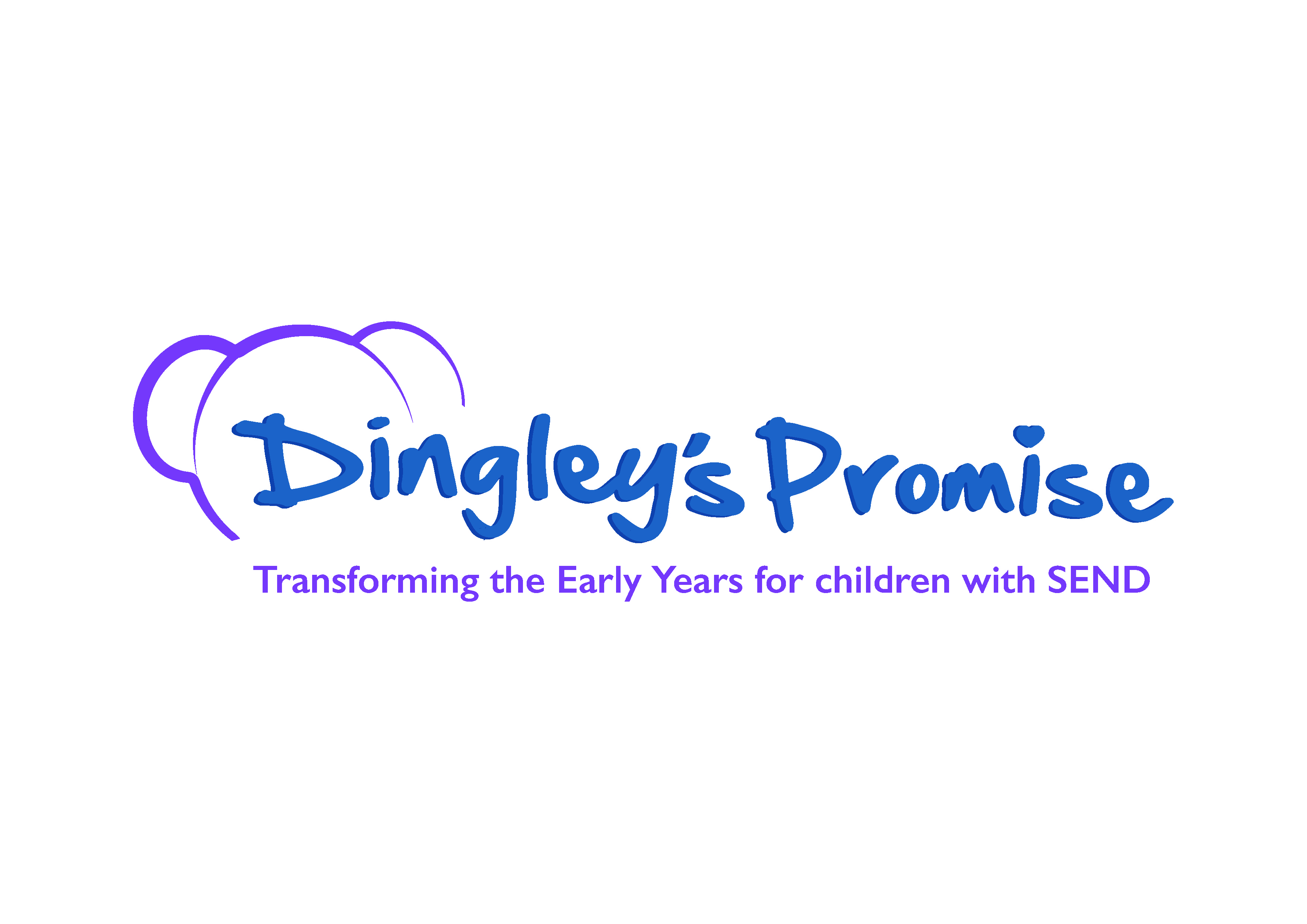 Welcome to our Inclusion Lunch Break!
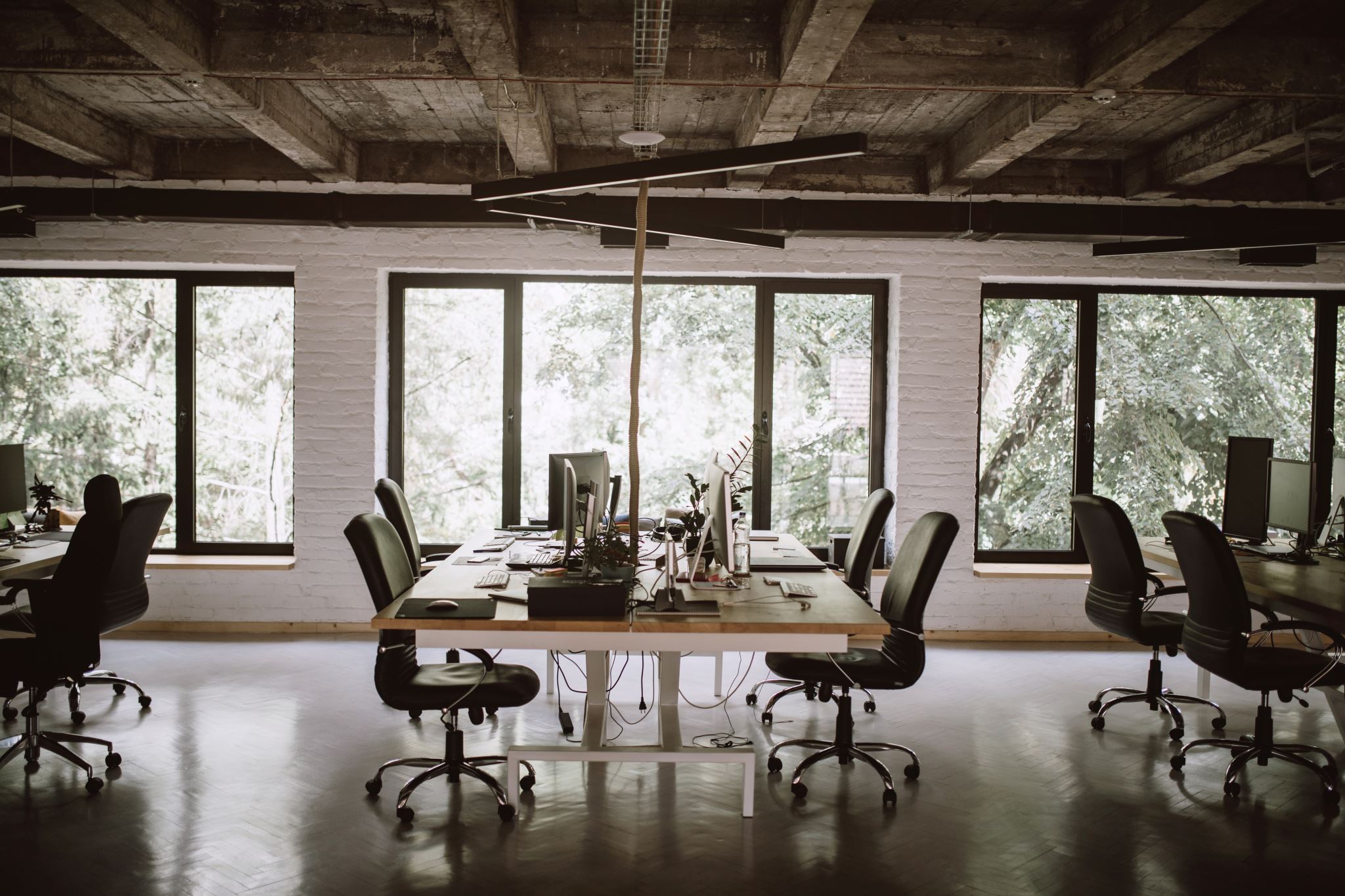 Agenda
Introductions and welcome 
What we talked about last time –“Making the most of the money to support inclusion”
Spotlight session; 
          
	“Ordinarily Available Provision”

Update from Dingley's
Ask the room
What next?
[Speaker Notes: In some areas, schools are being asked to quantify the cost of inclusion in order to justify additional funding for inclusion. The early years sector has mostly not been asked to do this as yet, and there are risks involved in doing so that could lead to further exclusions. This conversation will delve into those risks and identify the value, as we as think about this within the context of where responsibilities lie for whole setting in inclusion, when our sector is a mixture of private, voluntary, independent and publicly funded provision.]
How shall we work today?
Cameras, mics, joining in and chat
To maintain a safe space we will not make notes or record the session 
You can access the chat afterwards for contacts and resources and ideas shared
Our LA webspace will host our slides
Can you give yourself this time?
Are you comfy?
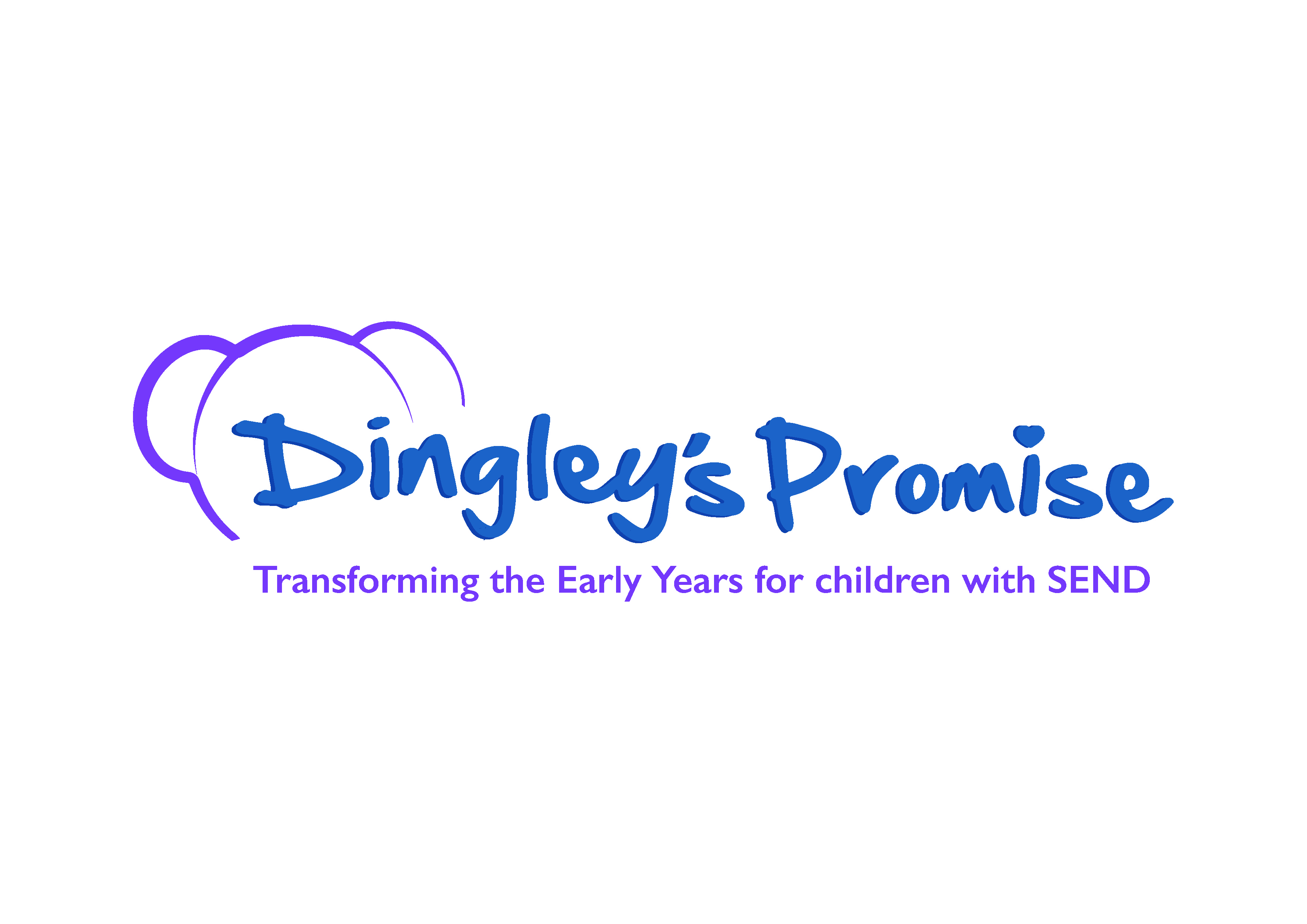 Who we are, and what we do
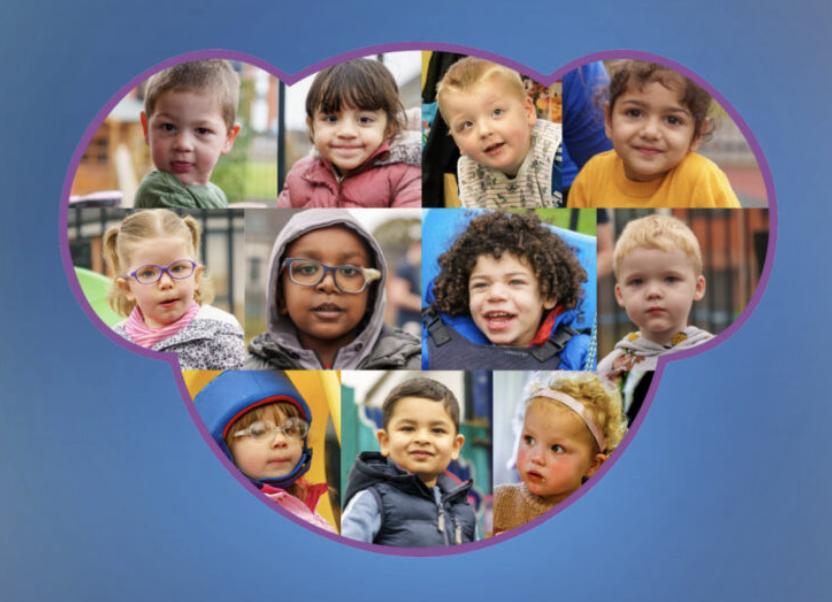 A charity delivering specialist nursery provision for children with SEND
Working with children, families and mainstream providers
Thousands of children and families supported over 40 years
35% to 70% transitions to the mainstream

A will to drive an inclusion movement
96% of THOUSANDS of practitioners who complete out Inclusive Practice course tell they can support more children with SEND
Working across the UK with LAs, providers, partners & parents
Lobbying for change nationally representing their voices

www.dingley.org.uk
Why the lunch breaks?
DfE funded for 18 months
Early Years SEND Partnership
An opportunity to engage with more of you!
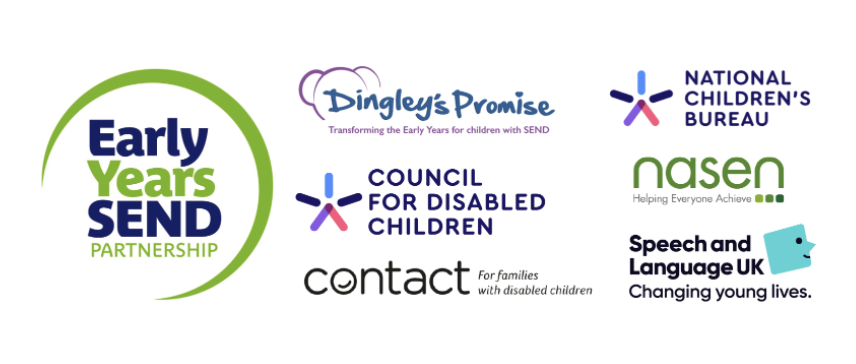 https://councilfordisabledchildren.org.uk/about-us-0/networks/early-years-send/eysend-partnership
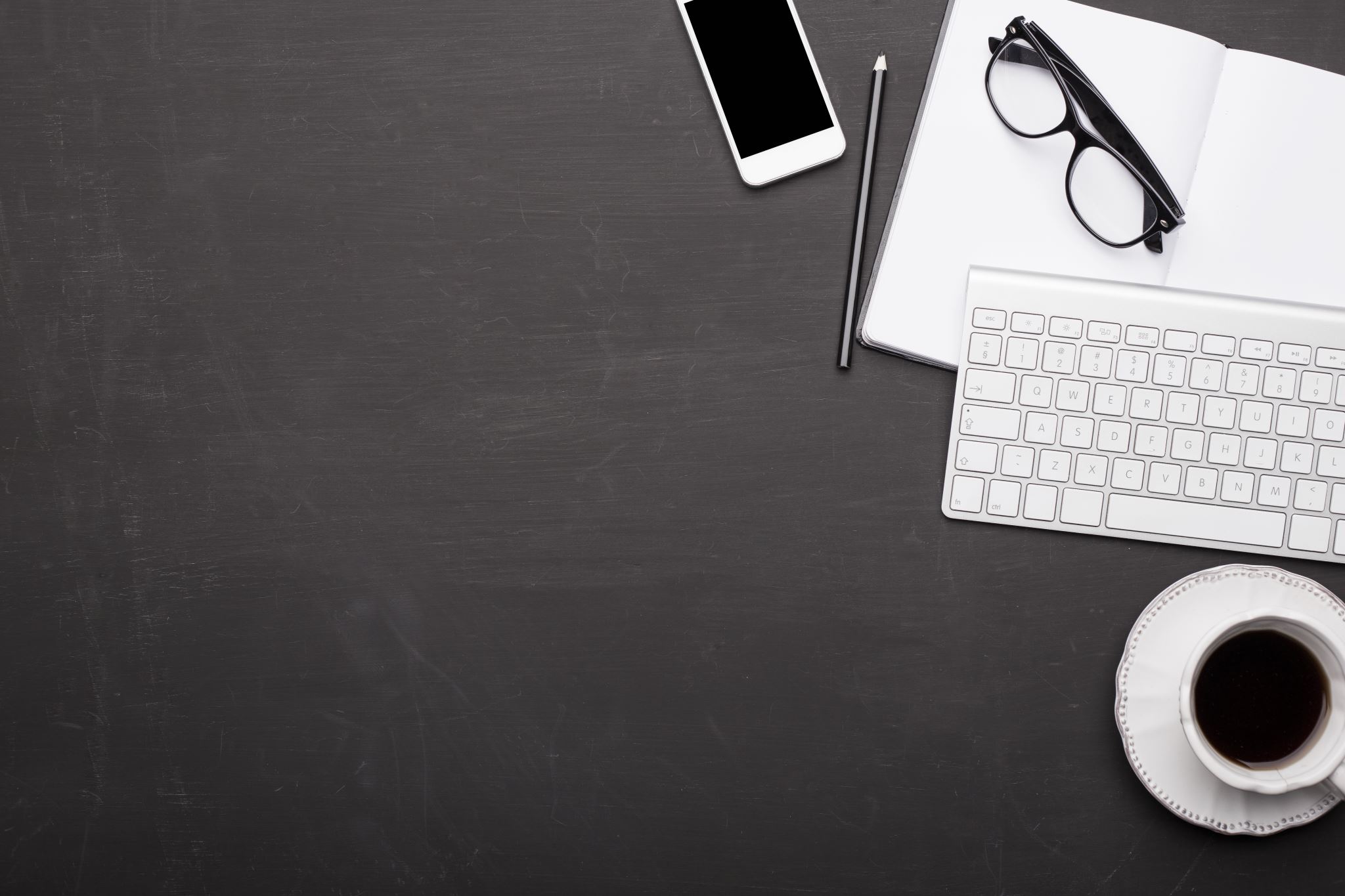 Please tell us who you are in the chat and leave your email so we can stay in touch directly
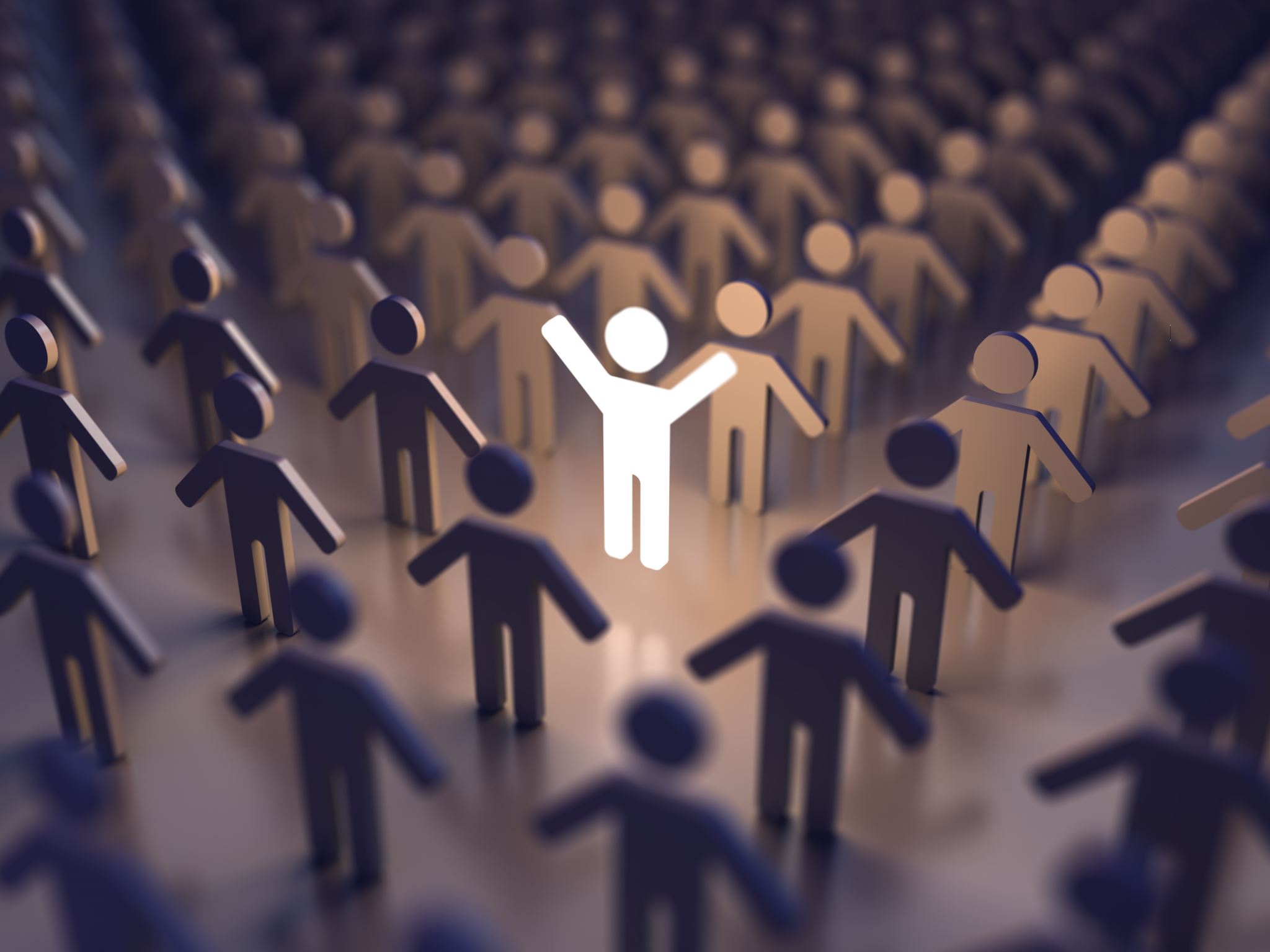 Our spotlight last time…“Making the most of the money to support inclusion”
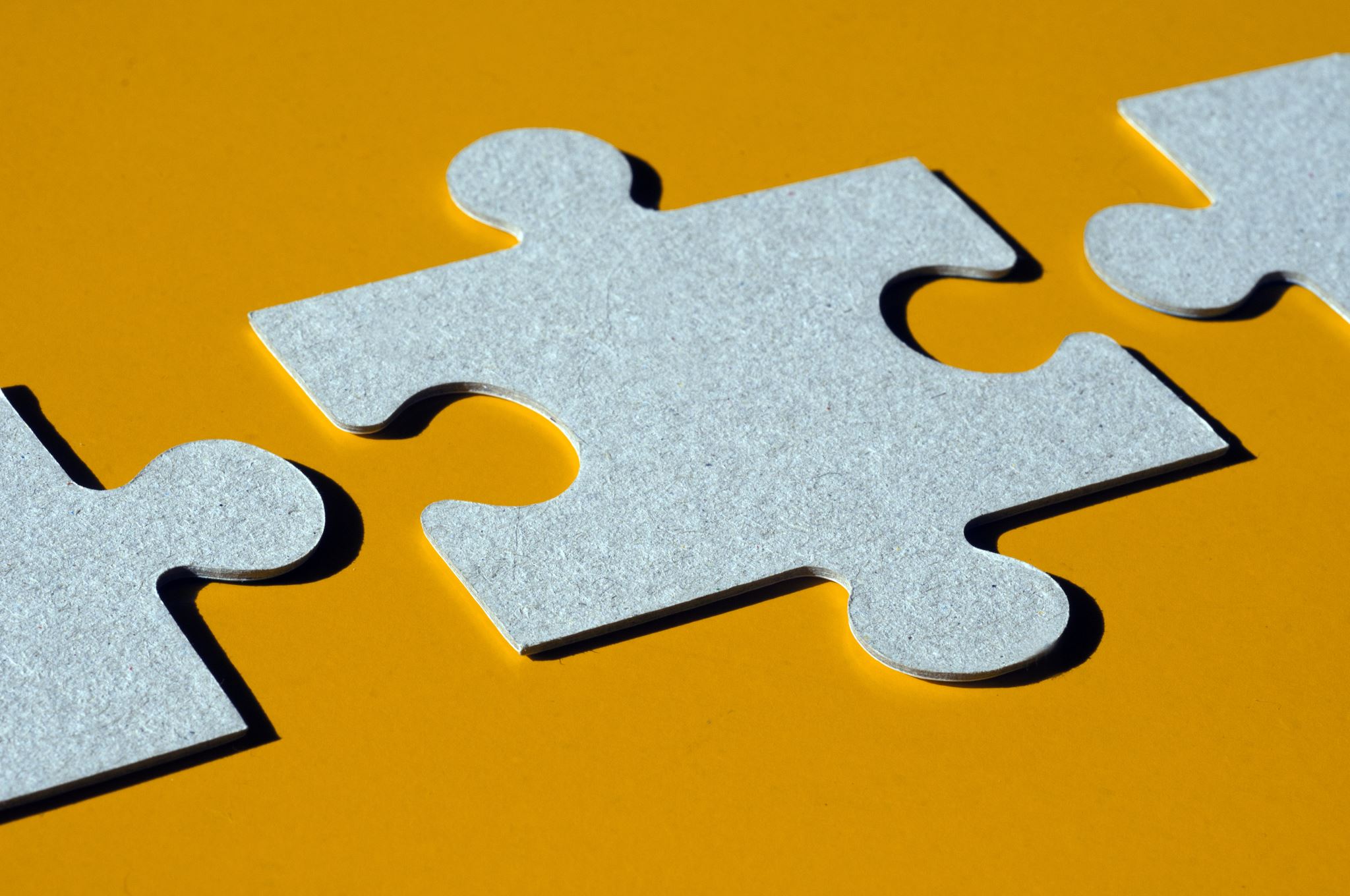 Our sector is made up of a mixed economy, (it is not purely a public service)
Fees (are settings business planning for inclusion?)
Nursery Education Funding and supplements
Indirect support eg...

Higher rate Tax Free Childcare for working parents 
Universal credit will help depending on income
Direct payments – or personal budgets 
Parent can use DLA towards childcare 
Right to request flexible working if a parent of a disabled child 

https://www.childcarechoices.gov.uk
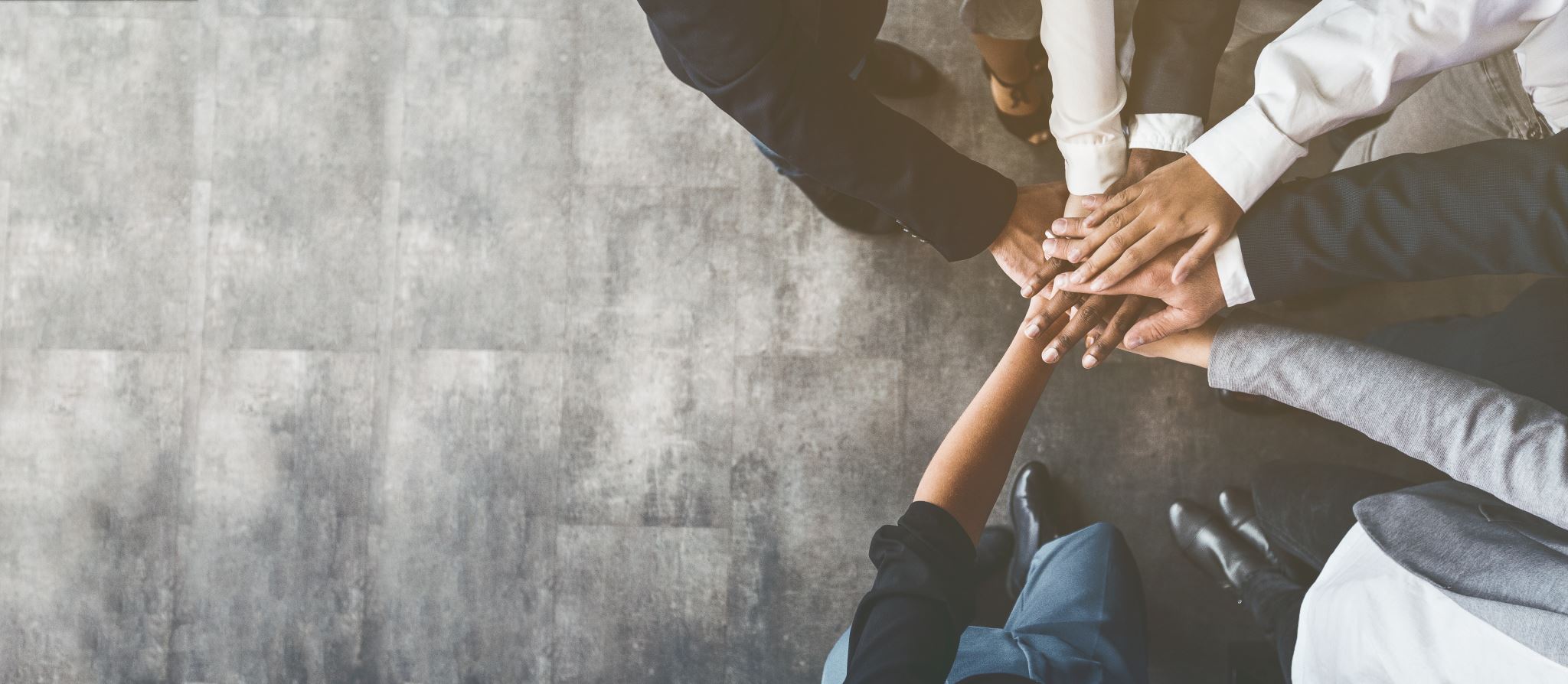 Issues to consider
Where does responsibility rest and who pays for inclusion?
Where does ordinarily available provision fit?
Risks and benefits?
How do we counter the risks?
You told us…
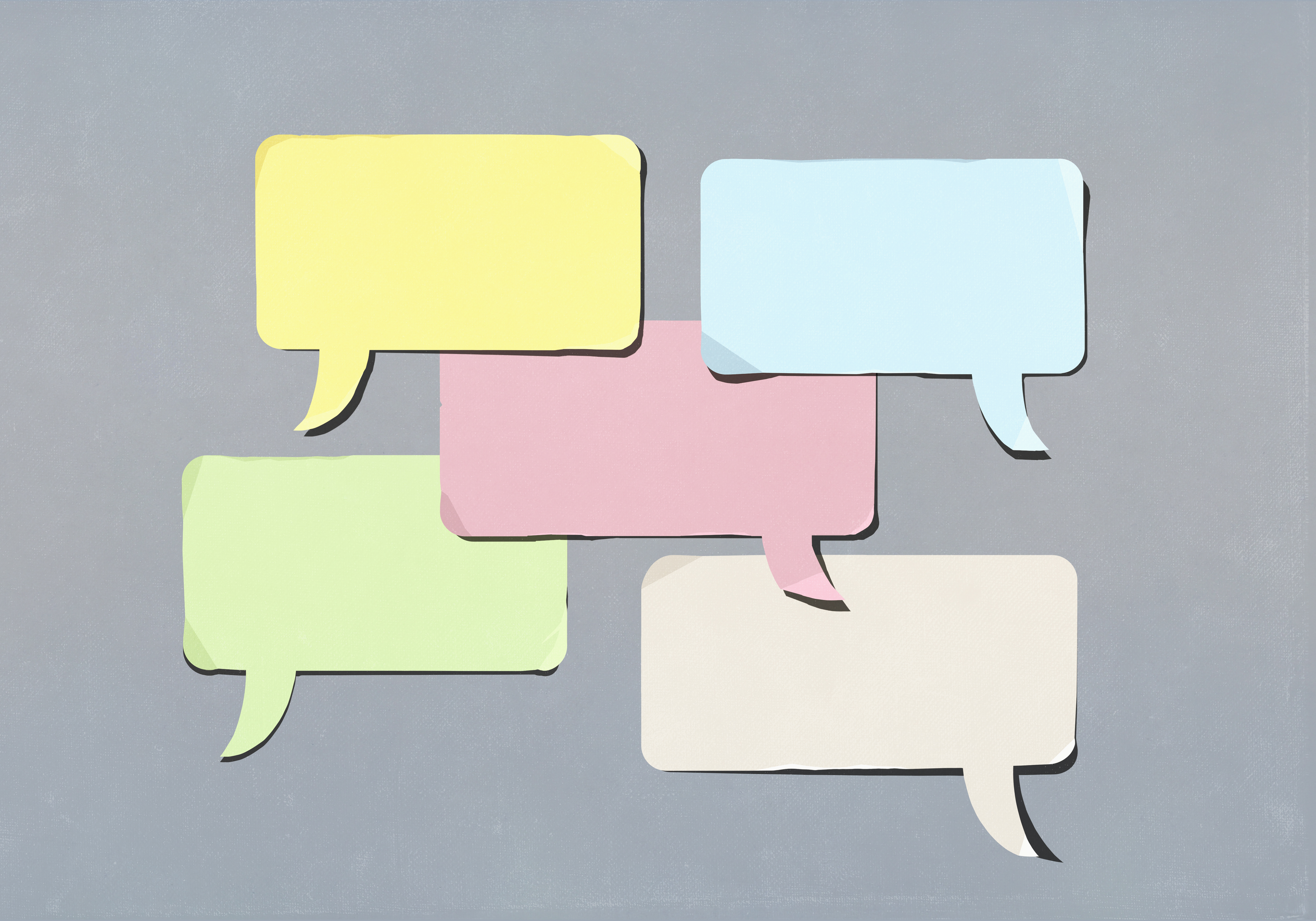 DAF and SENIF are used in different ways to stretch them
High needs funding is not consistently accessed
Business planning can be key
Other funding streams are key
Links to OAP/graduated approach are critical
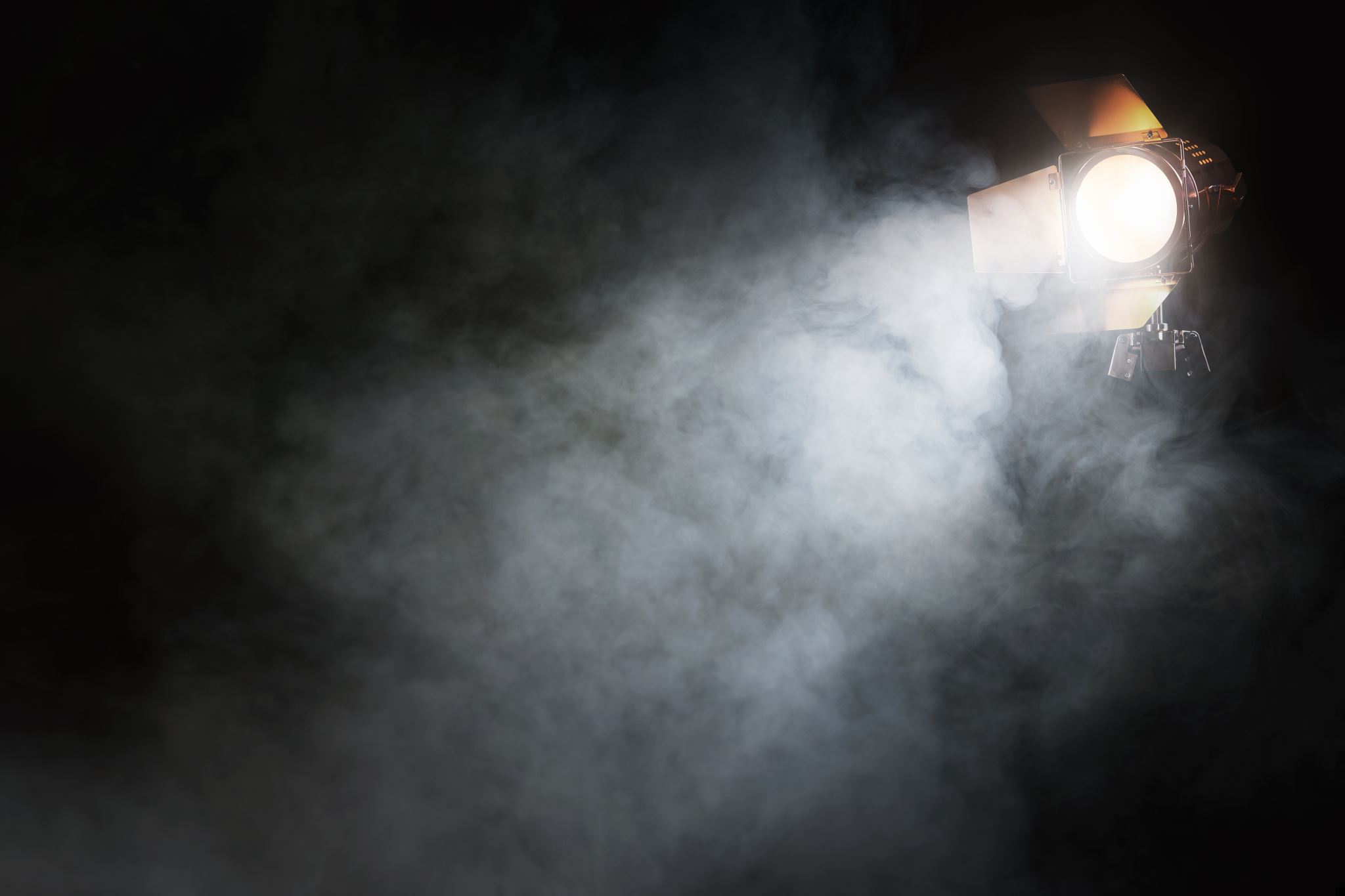 Spotlight session this time
making the most of the money to support inclusion

Ordinarily Available Provision.
Considerations and questions
What else are we up to and how else can we help?
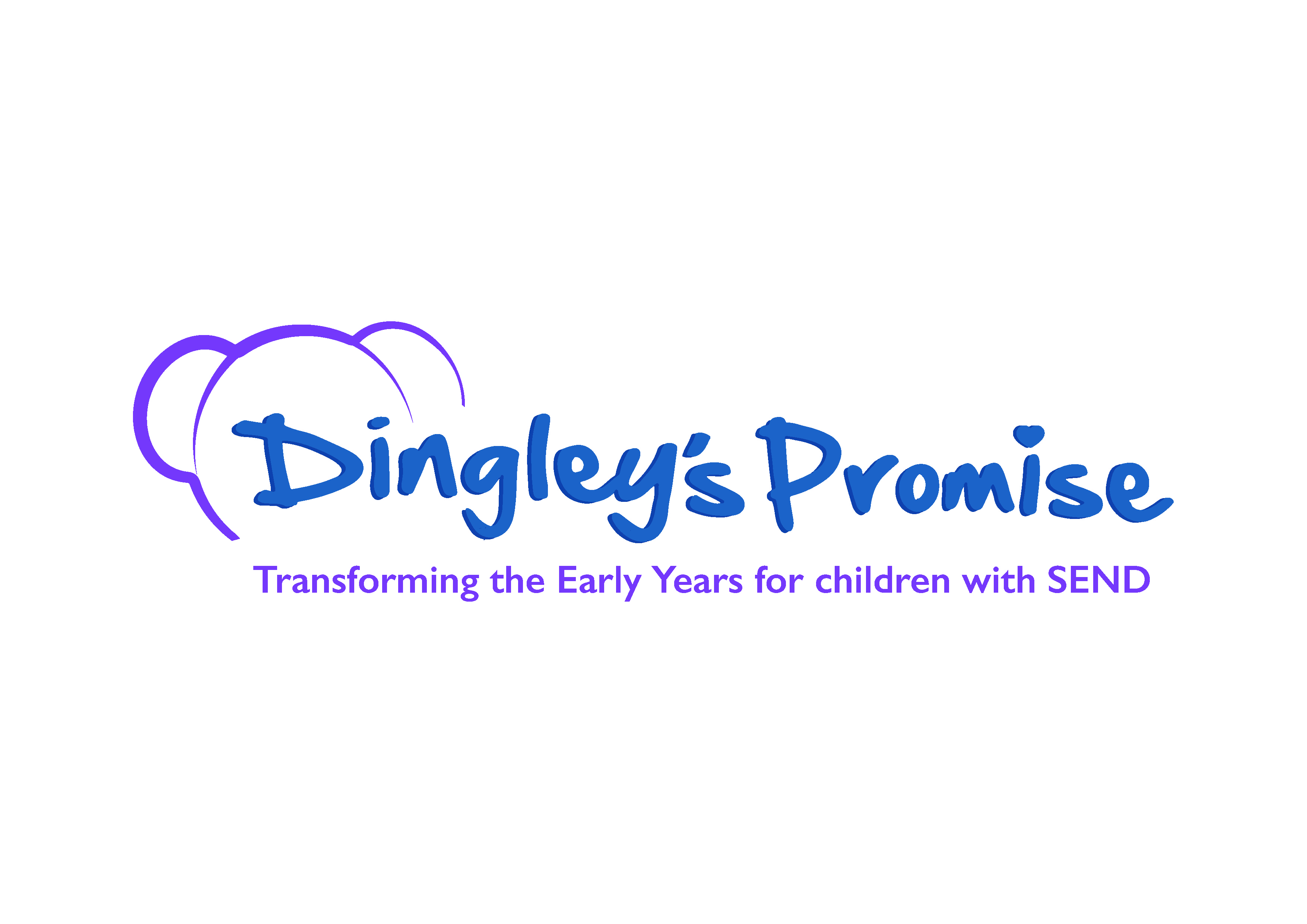 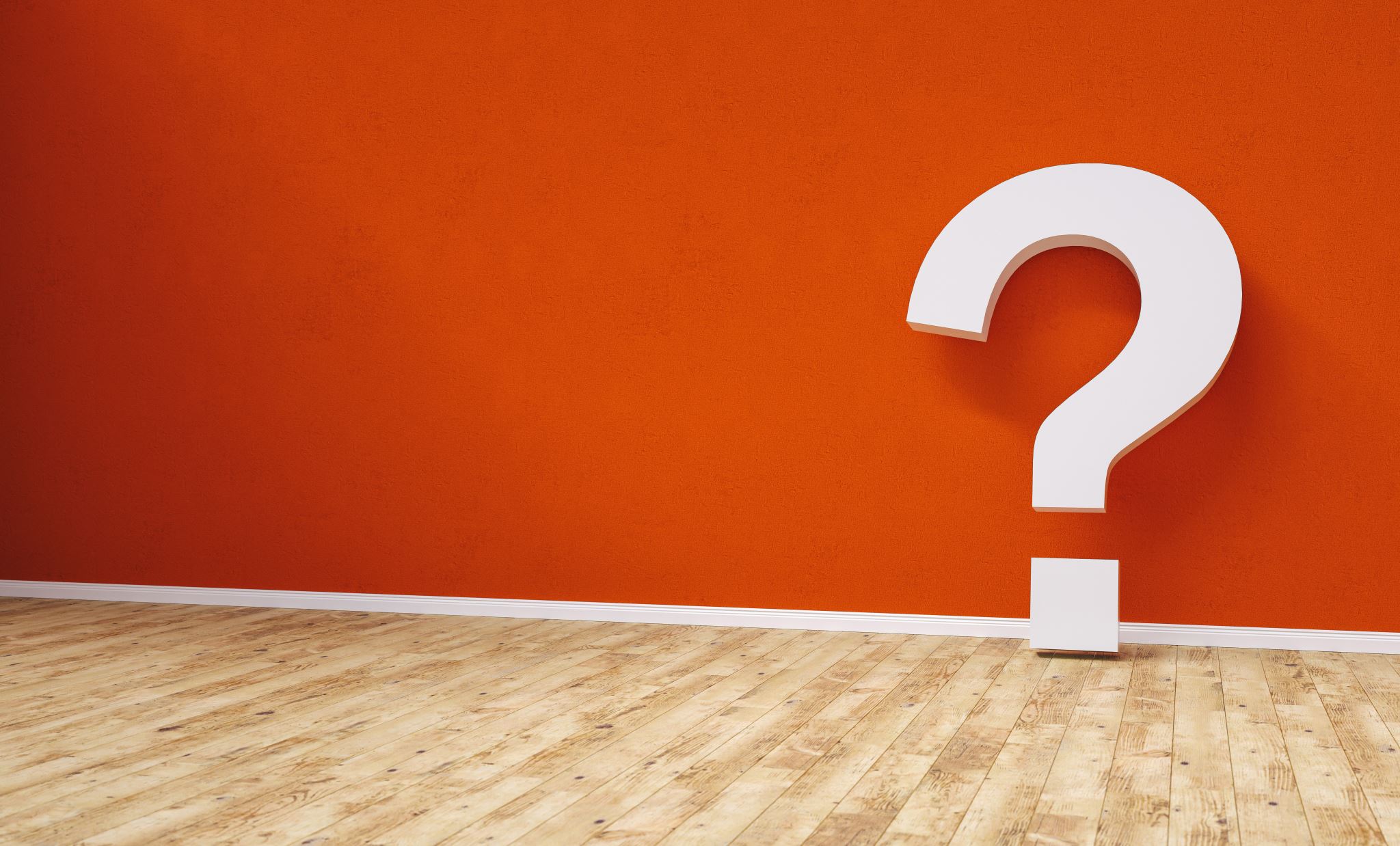 Ask the room
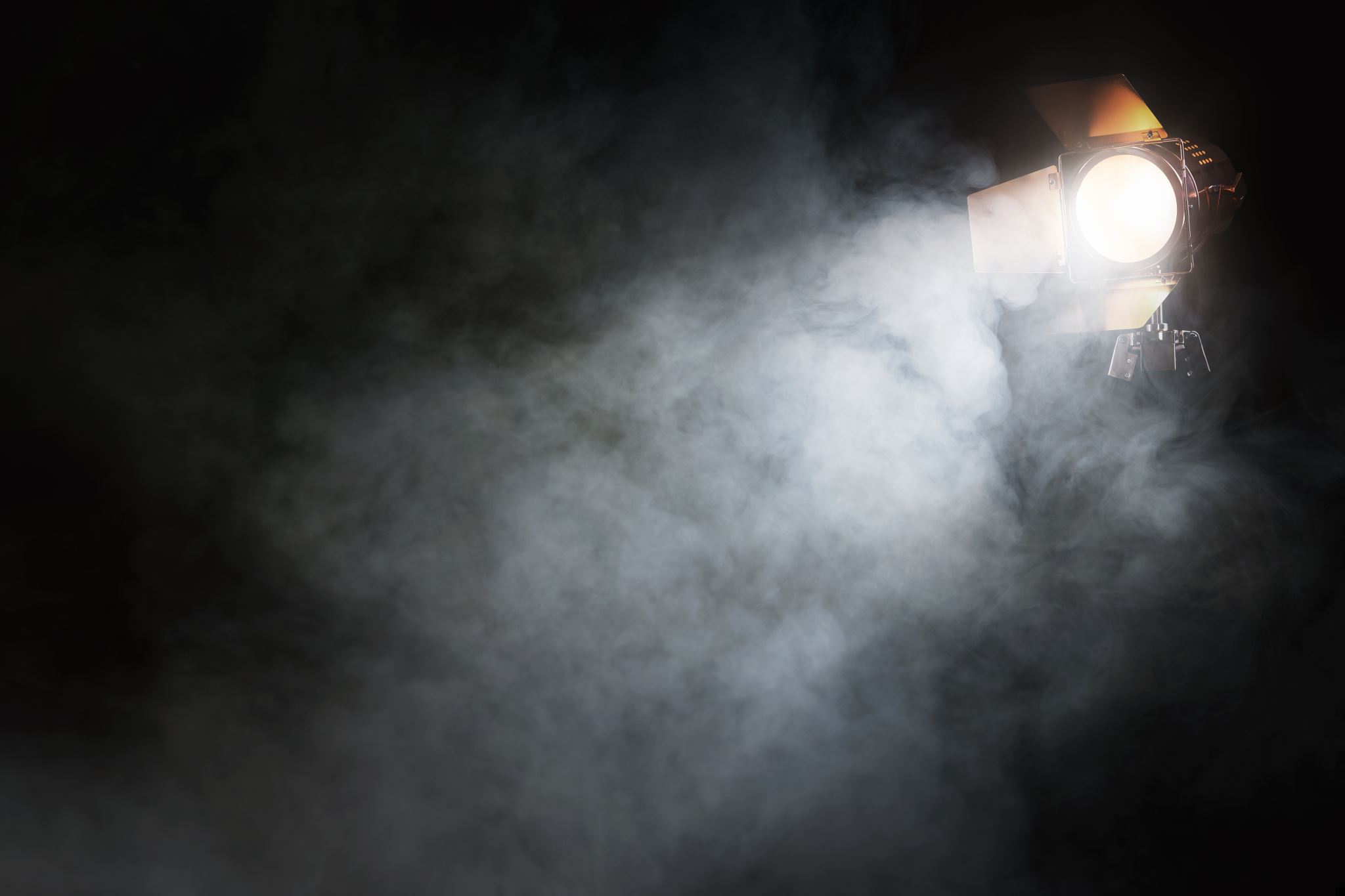 Spotlight next time?14th April 12.30-1.30pm
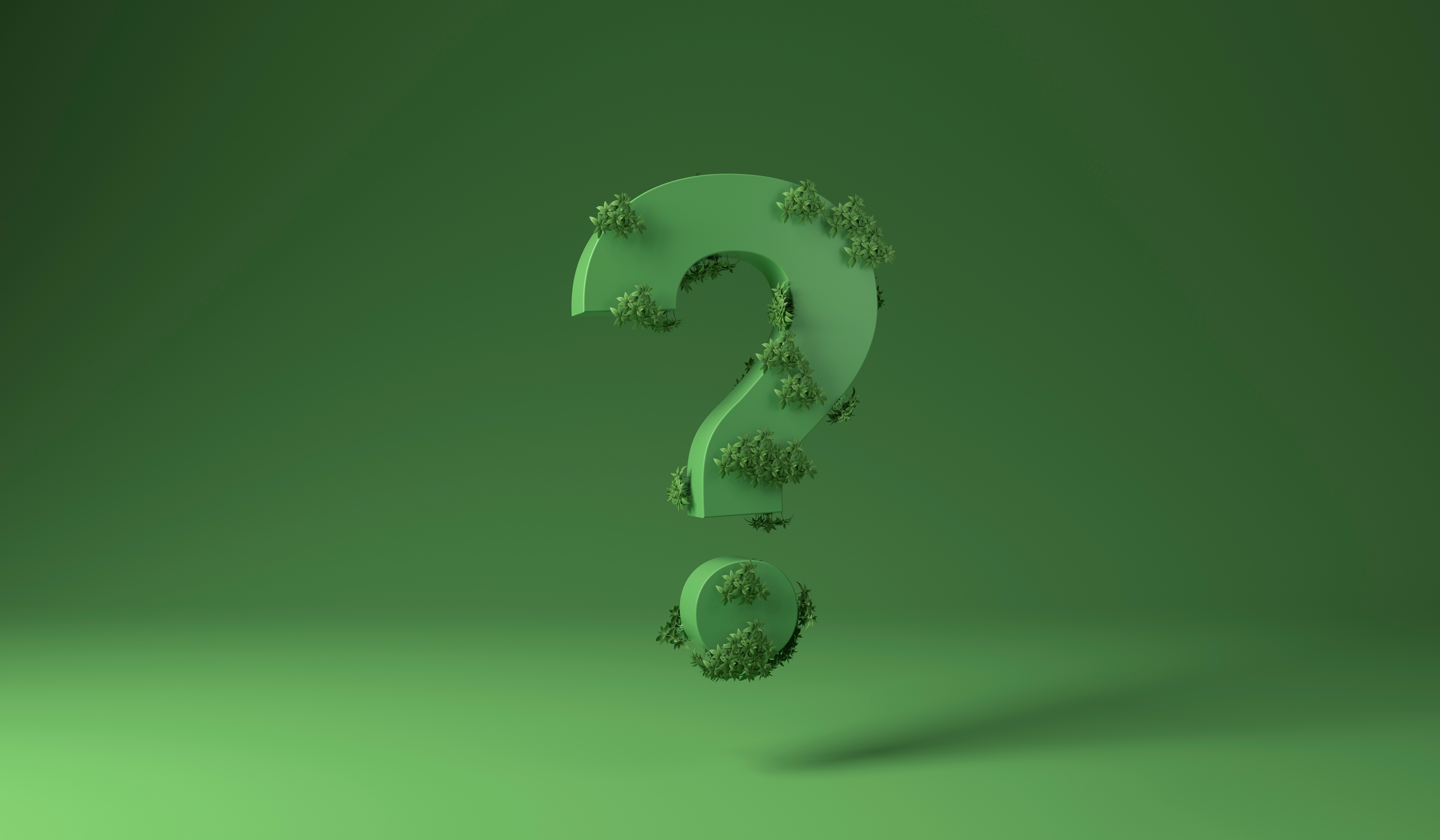 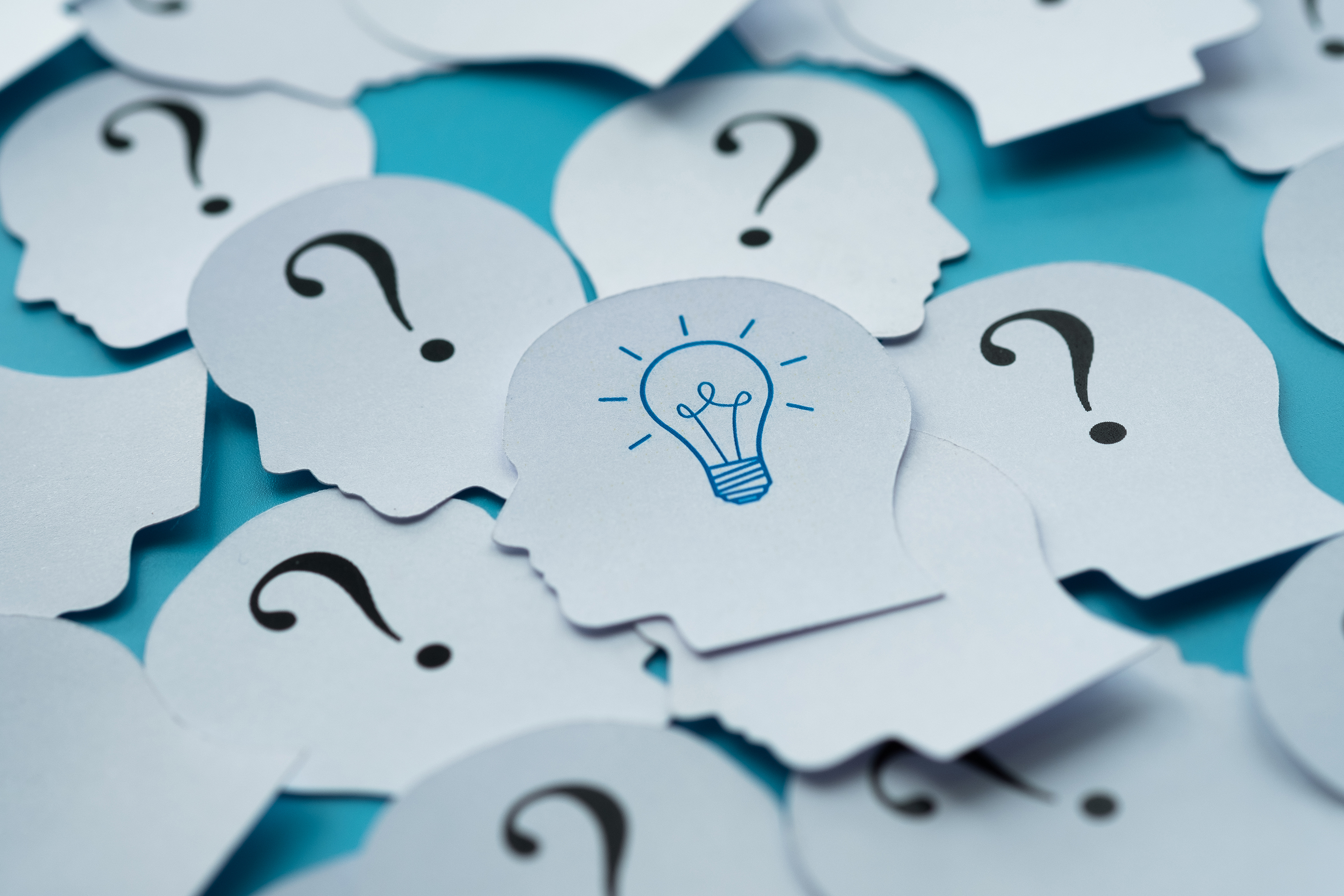 What will you do next? Feedback in the chat please
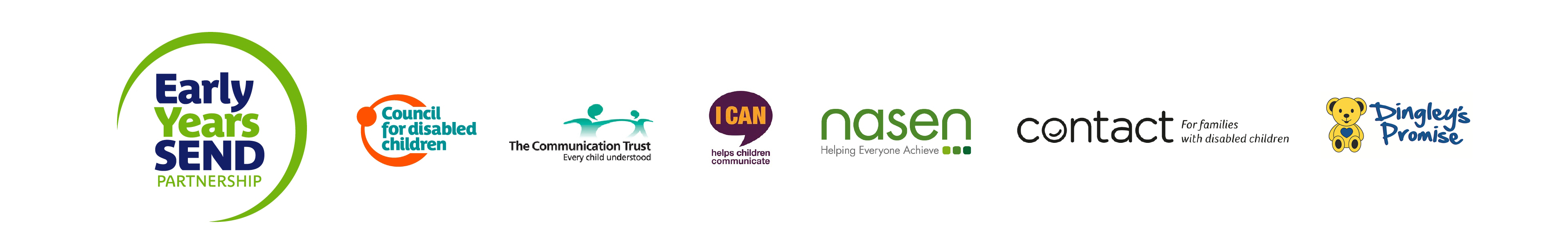 Thank you for your continued commitment and passion!
info@dingley.org.uk

Catherine Mcleod MBE catherine.mcleod@dingley.org.uk
Ann Van Dyke MBE ann.vandyke@dingley.org.uk